Démarrer une patrouille à vélo
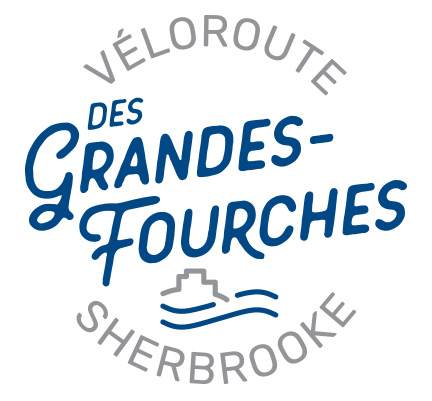 Démarrer une patrouille à vélo
Démarrer une patrouille à vélo 
sur 
le réseau cyclable de votre région
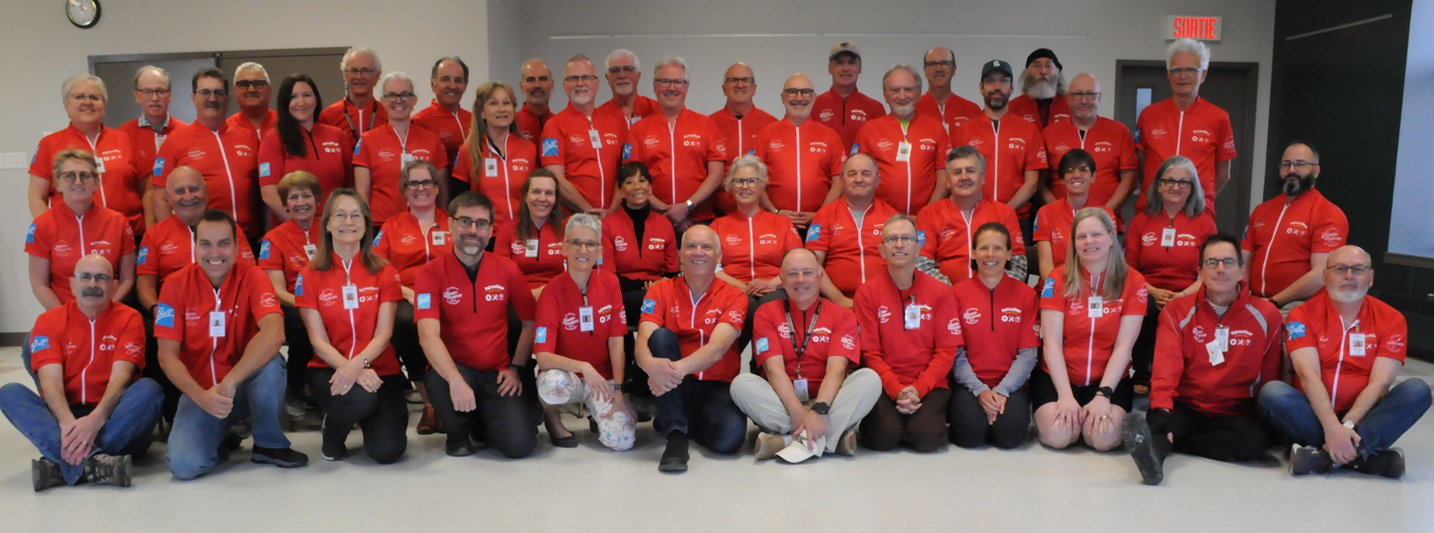 Démarrer une patrouille à vélo
Démarrer une patrouille à vélo
Pourquoi une patrouille à vélo chez vous
Peu d’investissement de la part de la municipalité pour assurer un bon fonctionnement du réseau
Nombre croissant de nouveaux utilisateurs des pistes cyclables: cyclistes, marcheurs, coureurs, trottinettes, triporteurs, Scooter électrique, planche à roulette « longboard », etc.
Surveillance dans le réseau advenant une urgence
Aide aux usagers des pistes cyclables (1er soins, prévention, mécanique vélo, info)
Démarrer une patrouille à vélo
Des appuis nécessaires
Ville, Village, Municipalités régionales 
de comté (MRC) 
Police, 
SPA, Faune
Bureau d’information touristique
Démarrer une patrouille à vélo
Budget de départ ?
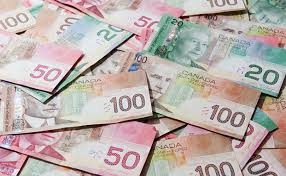 Démarrer une patrouille à vélo
Recrutement des bénévoles
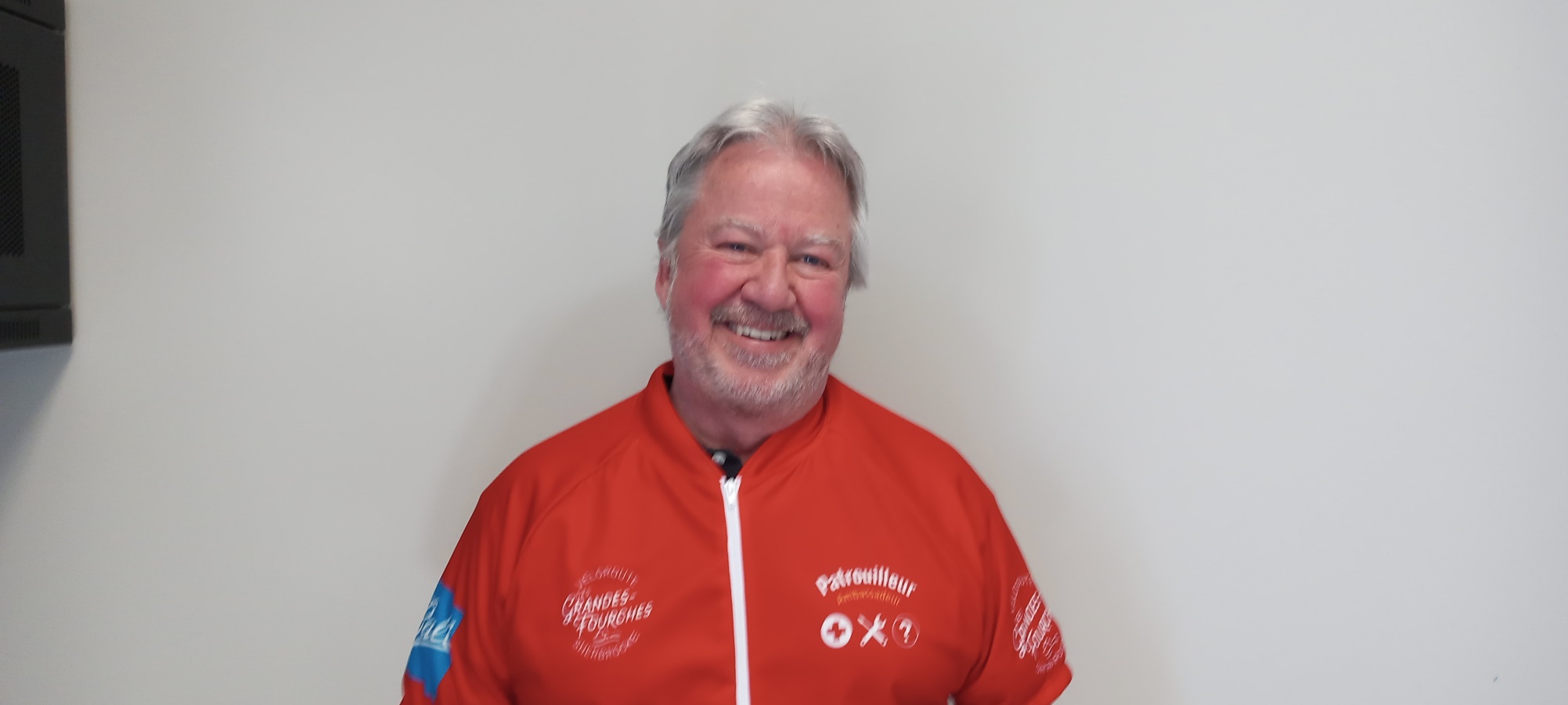 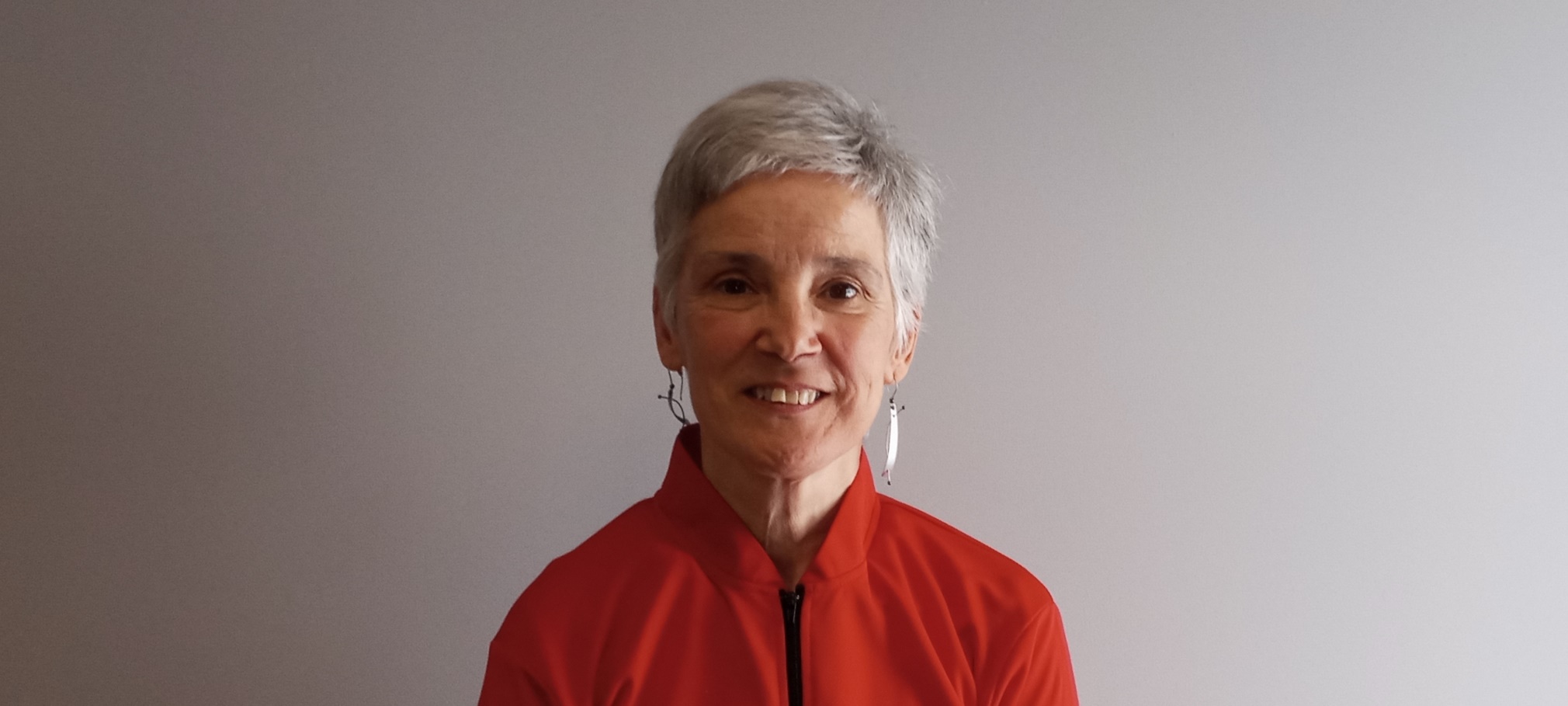 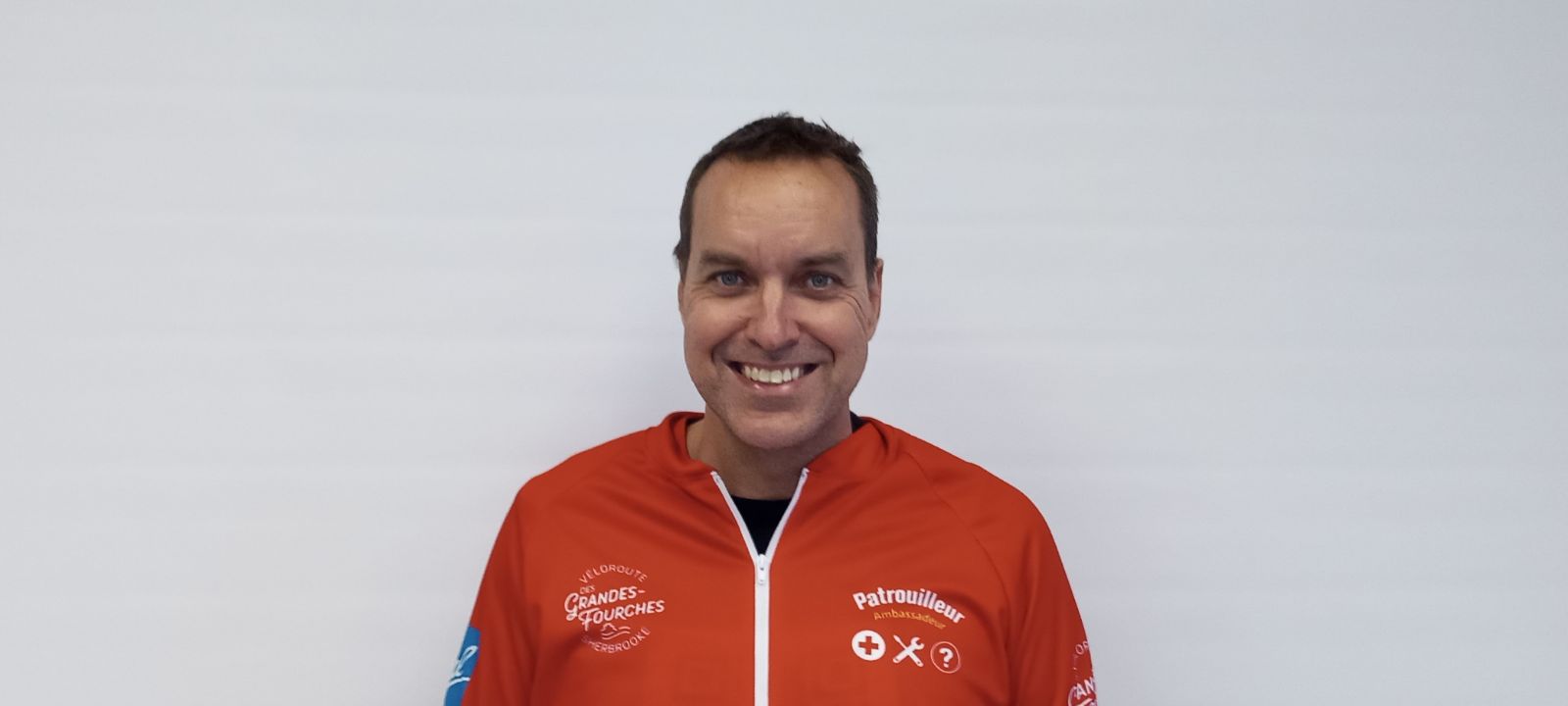 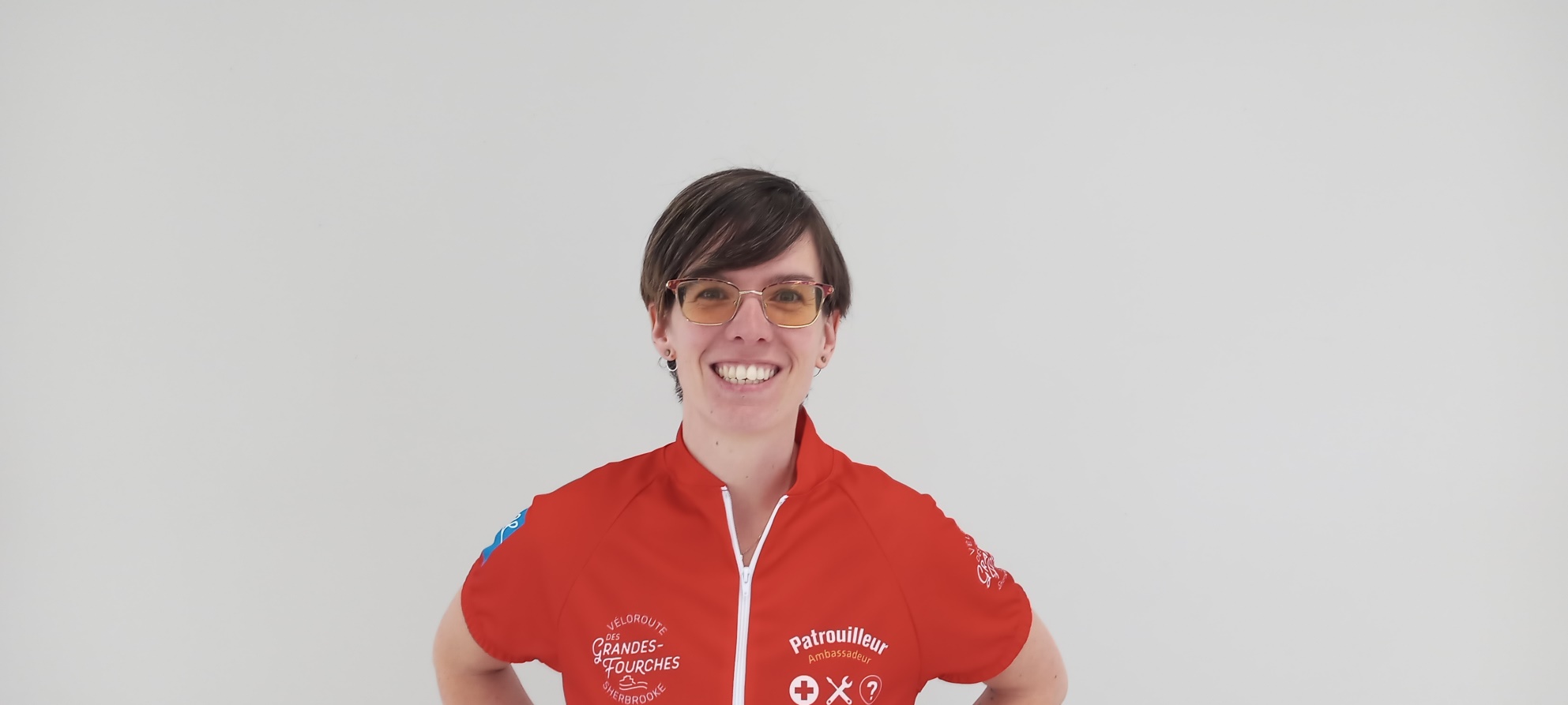 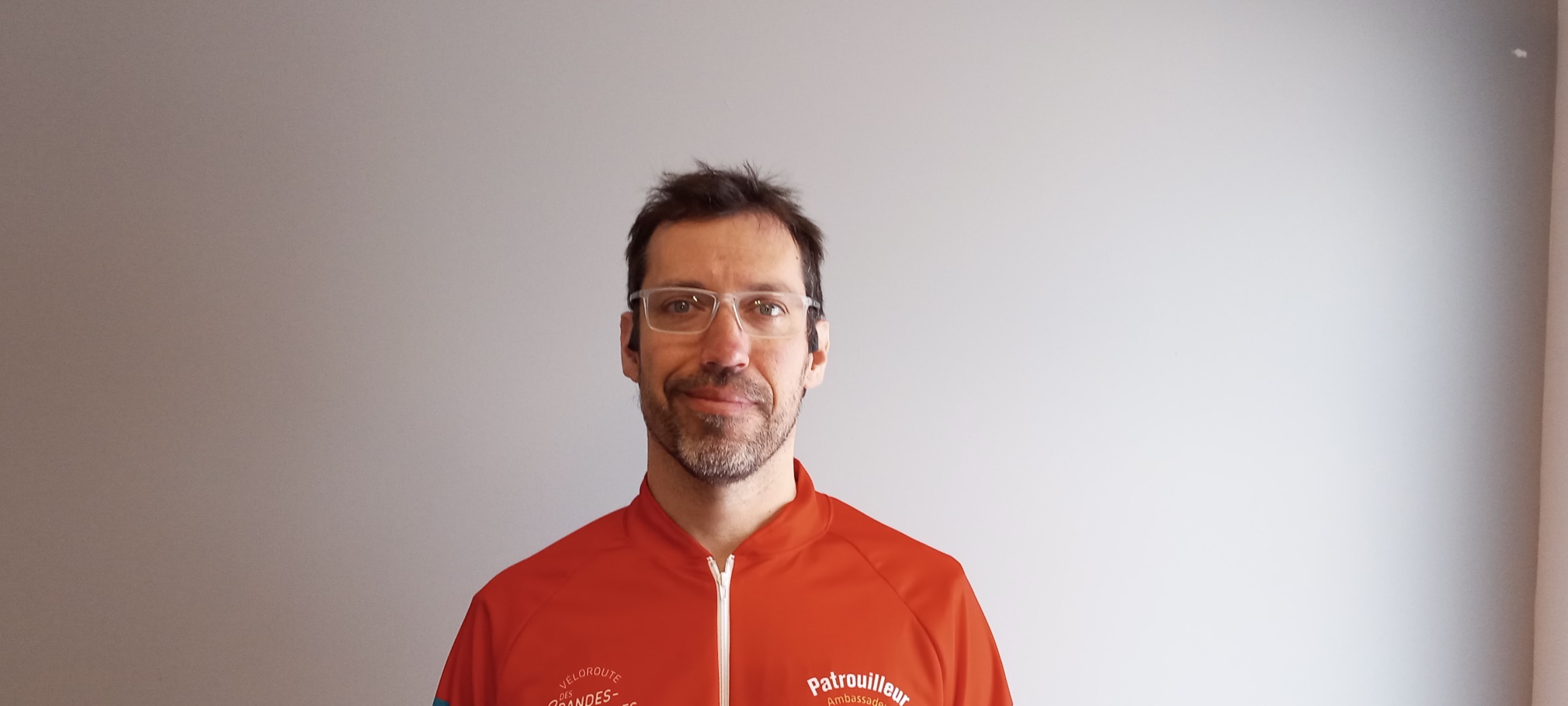 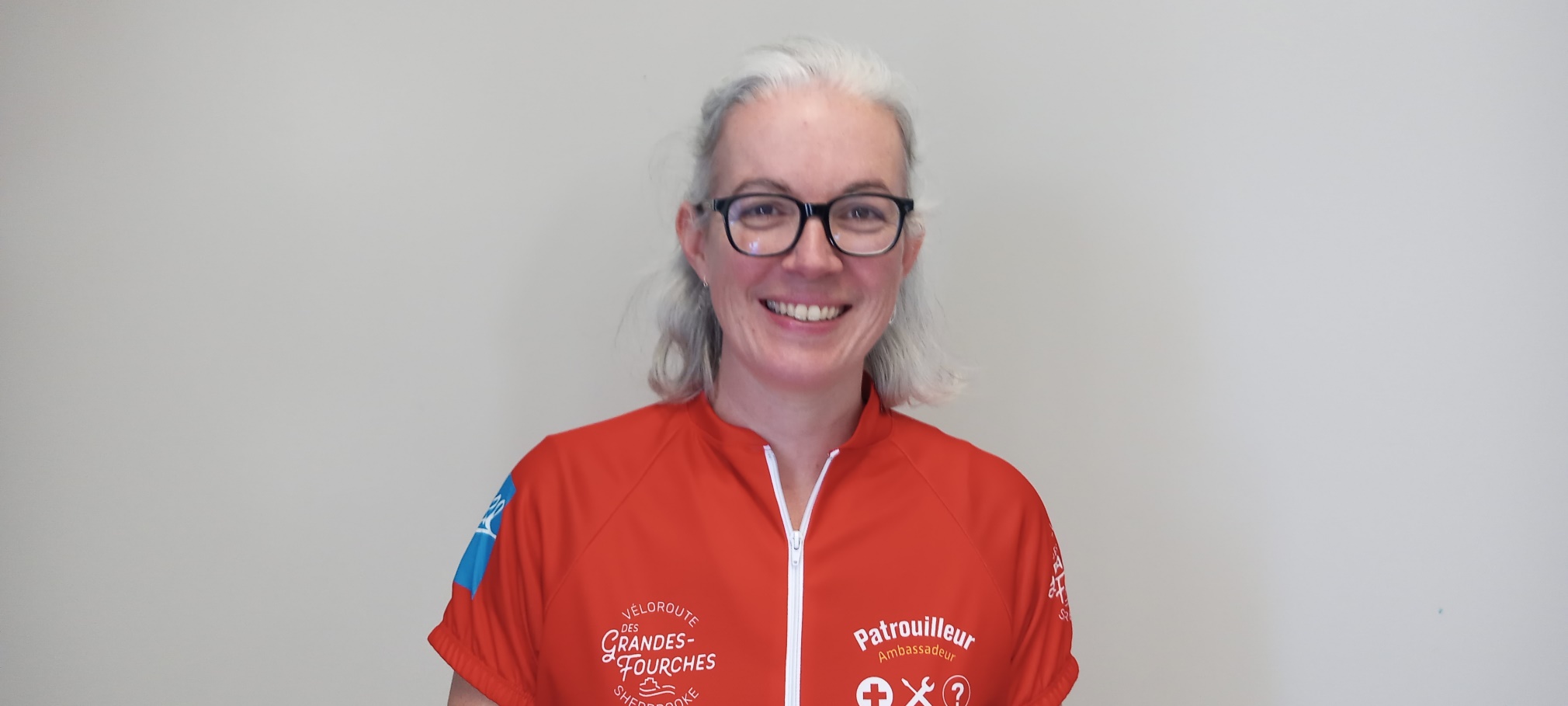 Démarrer une patrouille à vélo
Rôles et responsabilités du patrouilleur
Le patrouilleur c’est un bénévole avec un engagement d’offrir un minimum d'heures durant la période estivale. 
Dans son engagement, il a le mandat de : éduquer, informer, sécuriser, prévenir, aider, soigner, réparer, diriger, encourager, saluer, collaborer, accompagner, servir, signaler…
Les patrouilleurs doivent promouvoir un code de bonne conduite et offrir des ateliers sur la règlementation, la prévention et le bon comportement du partage de la route (piste)
Démarrer une patrouille à vélo
Rôles et responsabilités du patrouilleur

LA RÈGLE D’OR…

Le patrouilleur volontaire ne se place jamais dans une situation qui pourrait représenter un danger !
Démarrer une patrouille à vélo
Les formations
Accueille des candidats
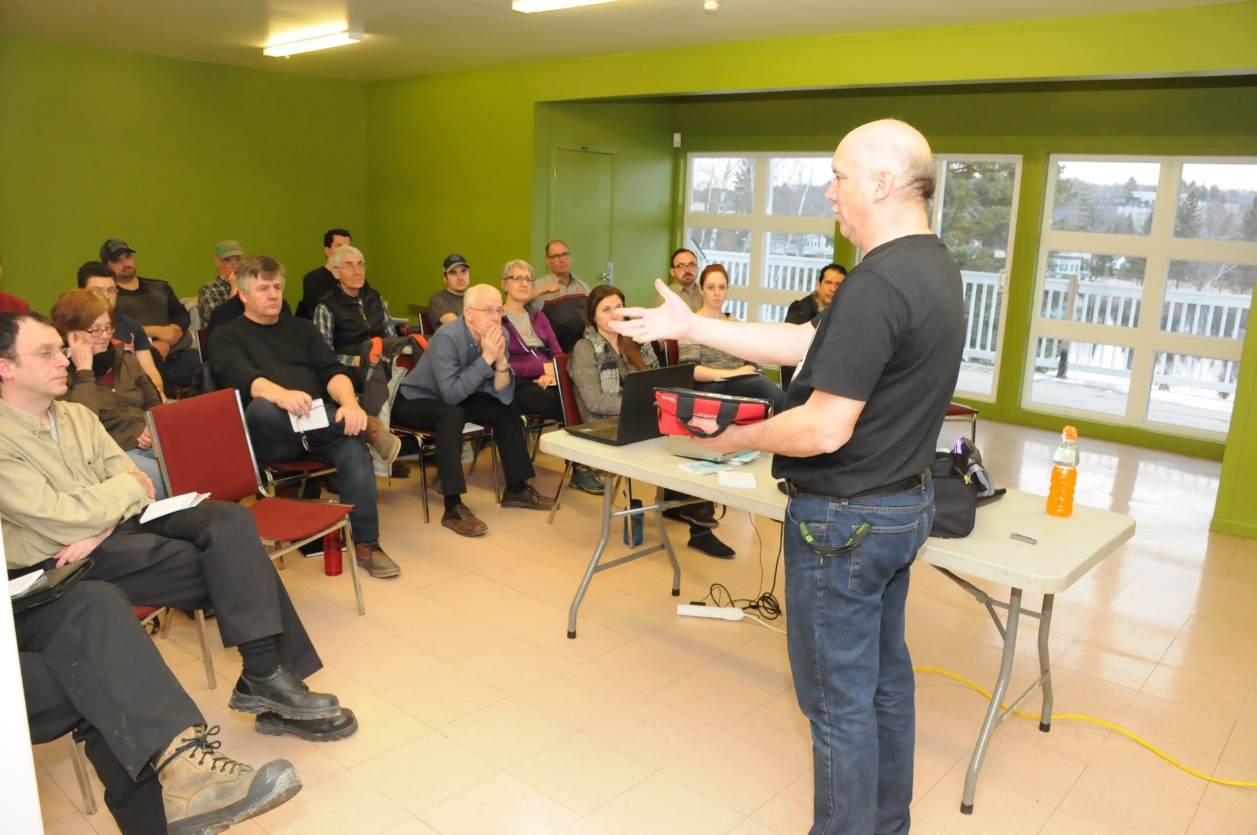 Démarrer une patrouille à vélo
La Véloroute
des Grandes-Fourches_
en chiffres…______________________________
 
 

	RGF comprend  plus de 100 km de piste, dont environ 63 km en site  propre  : 
		
		Environ 46 km en asphalte 	
		Environ 44 km en criblure de pierres 
		Environ 10 km en gravier
 
		En site propre :

			22 km en asphalte
			33 km en criblure de pierres
			8 km en gravier
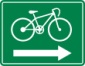 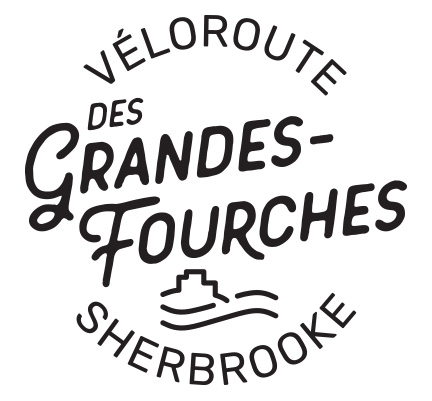 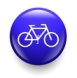 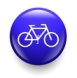 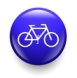 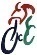 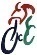 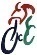 Démarrer une patrouille à vélo
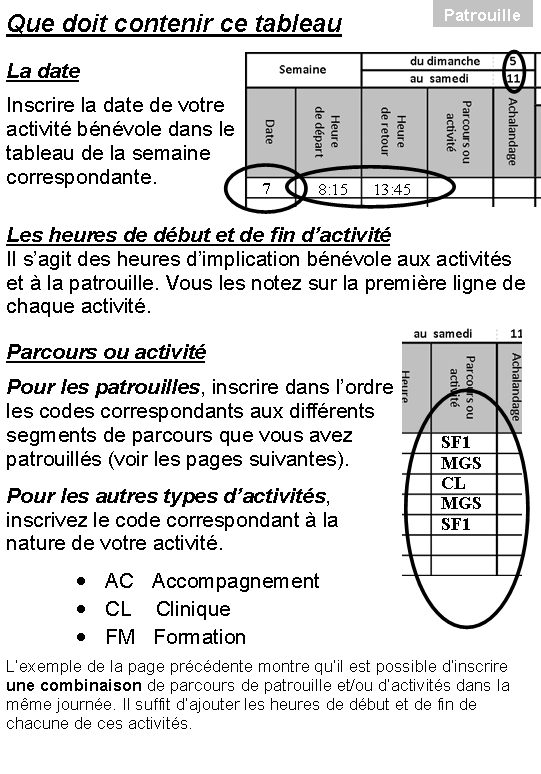 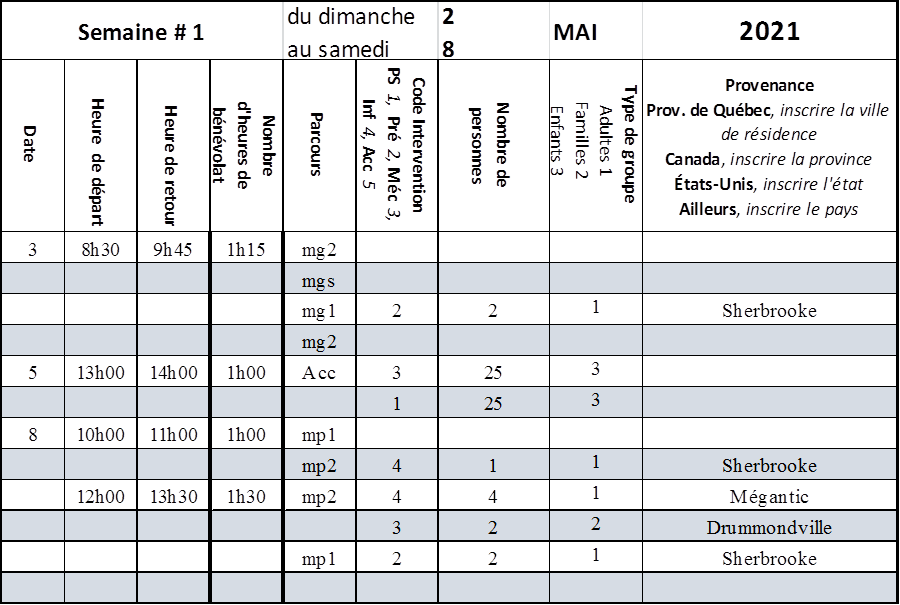 Démarrer une patrouille à vélo
Les formations
Accueille des candidats
Prévention, réglementation et entente de principe
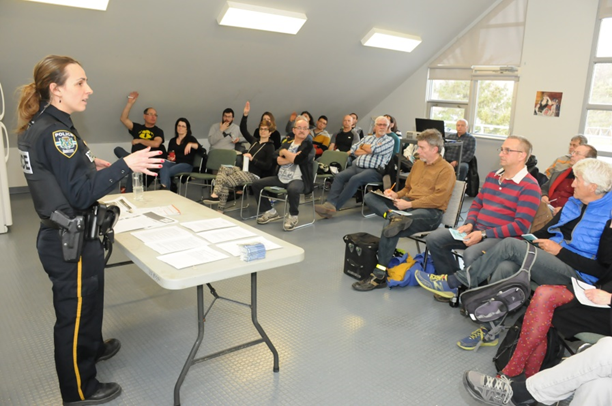 Démarrer une patrouille à vélo
Les formations
Accueille des candidats
Prévention, réglementation et entente de principe
Secouriste
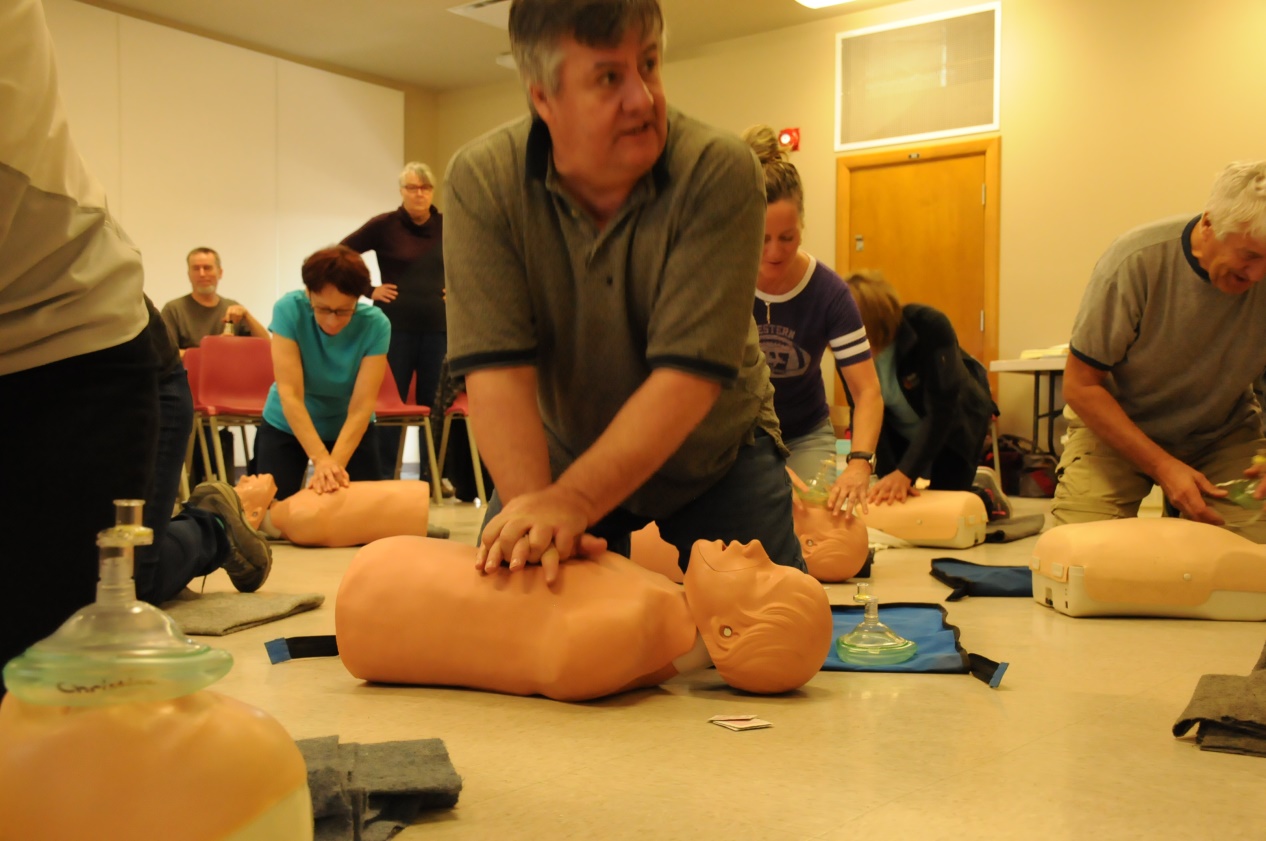 Démarrer une patrouille à vélo
Les formations
Accueille des candidats
Prévention, réglementation et entente de principe
Secouriste
Mécanique vélo
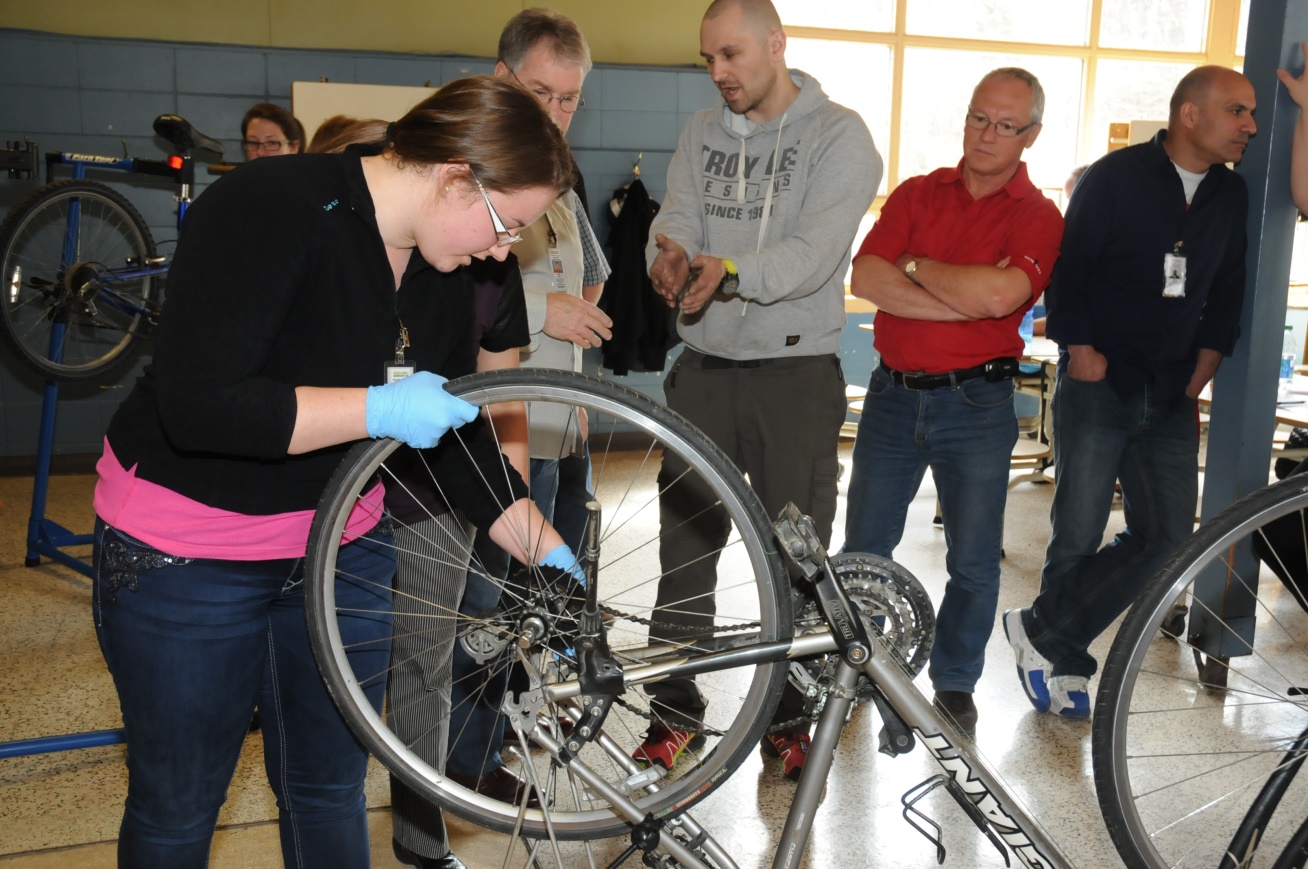 Démarrer une patrouille à vélo
Les formations
Accueille des candidats
Prévention, réglementation et entente de principe
Secouriste
Mécanique vélo
Touristique
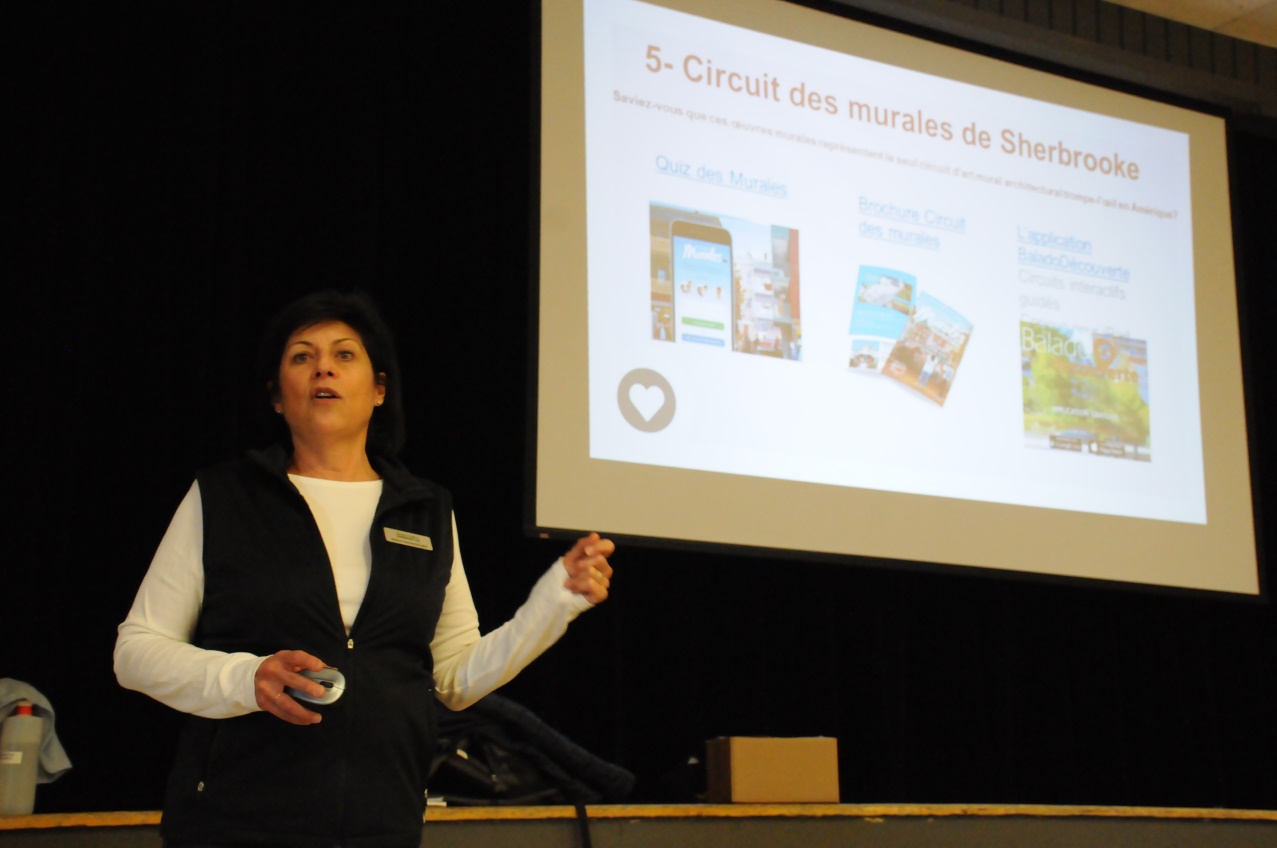 Démarrer une patrouille à vélo
Pour qui sont les formations ?
Pour les candidats à devenir patrouilleur:
Toutes les formations sont obligatoires…
Pour les patrouilleurs expérimentés : 
Formation accueille des candidats : Non requis !
Formation mécanique : À faire une année sur deux si vous êtes à l’aise avec les réparations.
Formation secouriste : À faire au complet (2 jours tous les 3 ans)
                                       À faire sur une journée de rafraichissement lorsque la carte est valide.
Formation prévention, réglementation et entente de principe : Chaque année pour tous.
Formation touristique : Chaque année pour tous.
Démarrer une patrouille à vélo
L'équipement
[Speaker Notes: Il manque une carte d’identité ainsi que le guide du patrouilleur]
Démarrer une patrouille à vélo
L'équipement
[Speaker Notes: Il manque une carte d’identité ainsi que le guide du patrouilleur]
Démarrer une patrouille à vélo
L'équipement
[Speaker Notes: Il manque une carte d’identité ainsi que le guide du patrouilleur]
Démarrer une patrouille à vélo
L'équipement
[Speaker Notes: Il manque une carte d’identité ainsi que le guide du patrouilleur]
Démarrer une patrouille à vélo
L'équipement
[Speaker Notes: Il manque une carte d’identité ainsi que le guide du patrouilleur]
Démarrer une patrouille à vélo
L'équipement
[Speaker Notes: Il manque une carte d’identité ainsi que le guide du patrouilleur]
Démarrer une patrouille à vélo
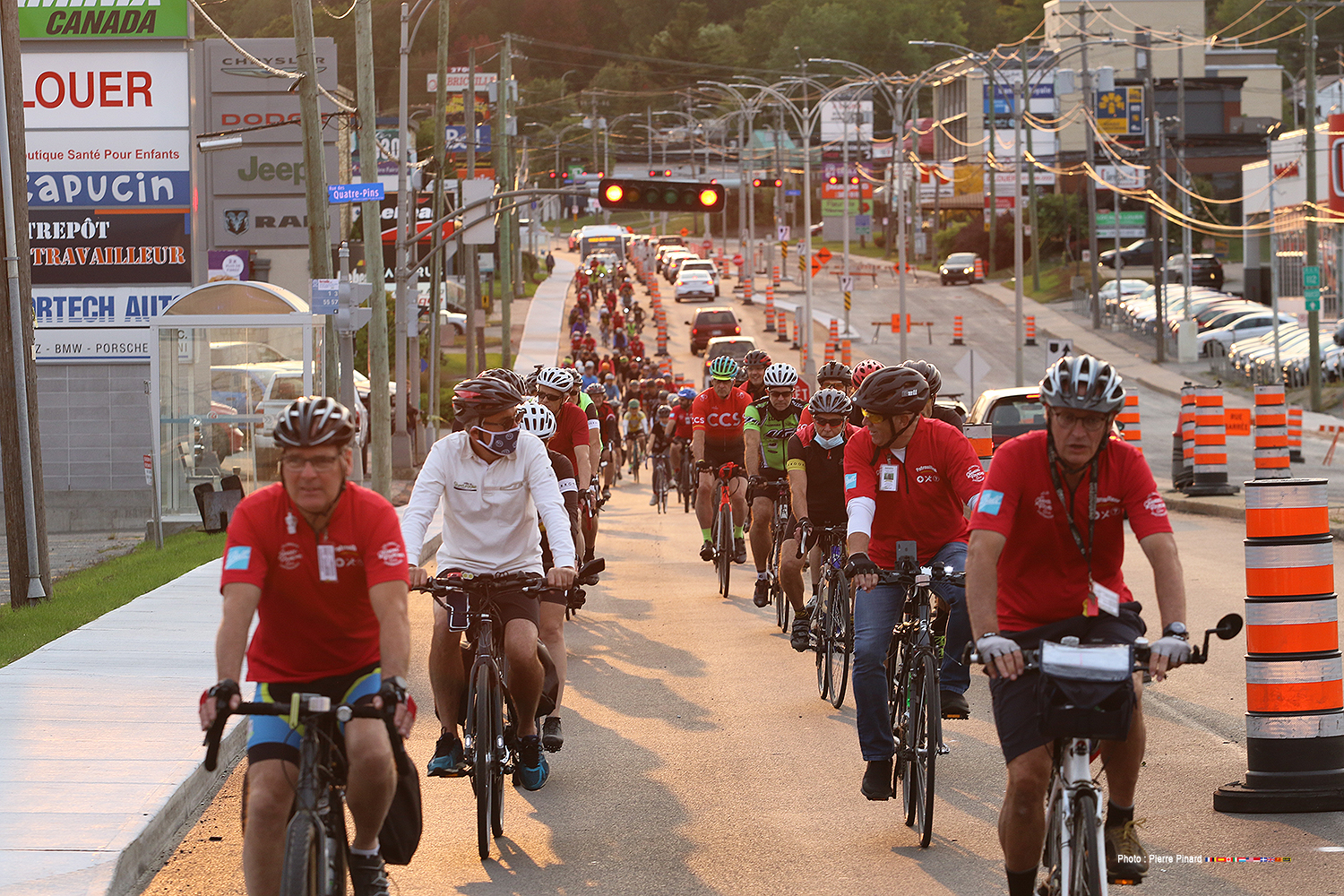 L'apport d'une patrouille dans une communauté

il y avait à Sherbrooke l'an dernier, 43 patrouilleurs qui ont reçus 1025.25 heures de formation. 
Ils ont fait 769 semaines de patrouille pour un total de 3761.5 heures de patrouille. 

69 	interventions en premier soins dont 6 appels au 911
1869	interventions en prévention
412	interventions en mécanique vélo
1087	interventions en informations touristiques
3437	interventions total !

Nous avons aussi fait 32 accompagnements scolaires, 5 cliniques vélo SAAQ, 5 participations à des engagements communautaires tels que la cyclo-marche sur le cancer du CHUS, la course des mille pattes pour les enfants atteints de maladie orpheline, etc.
Démarrer une patrouille à vélo
Points importants pour 
qu'il y est un an 2
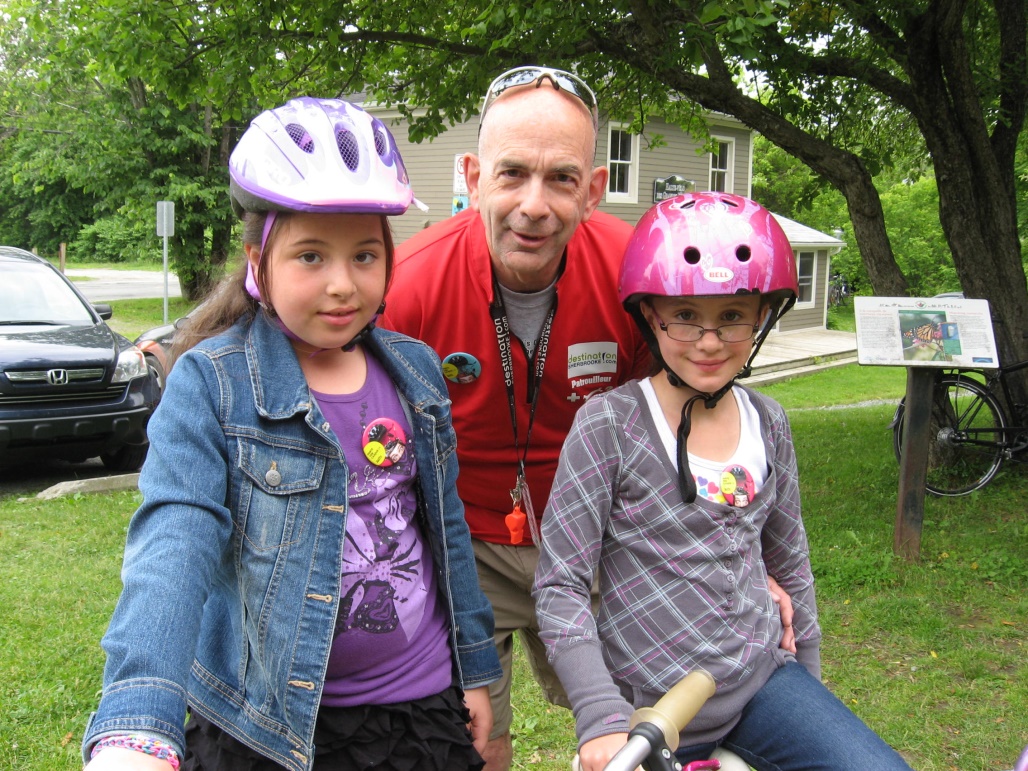 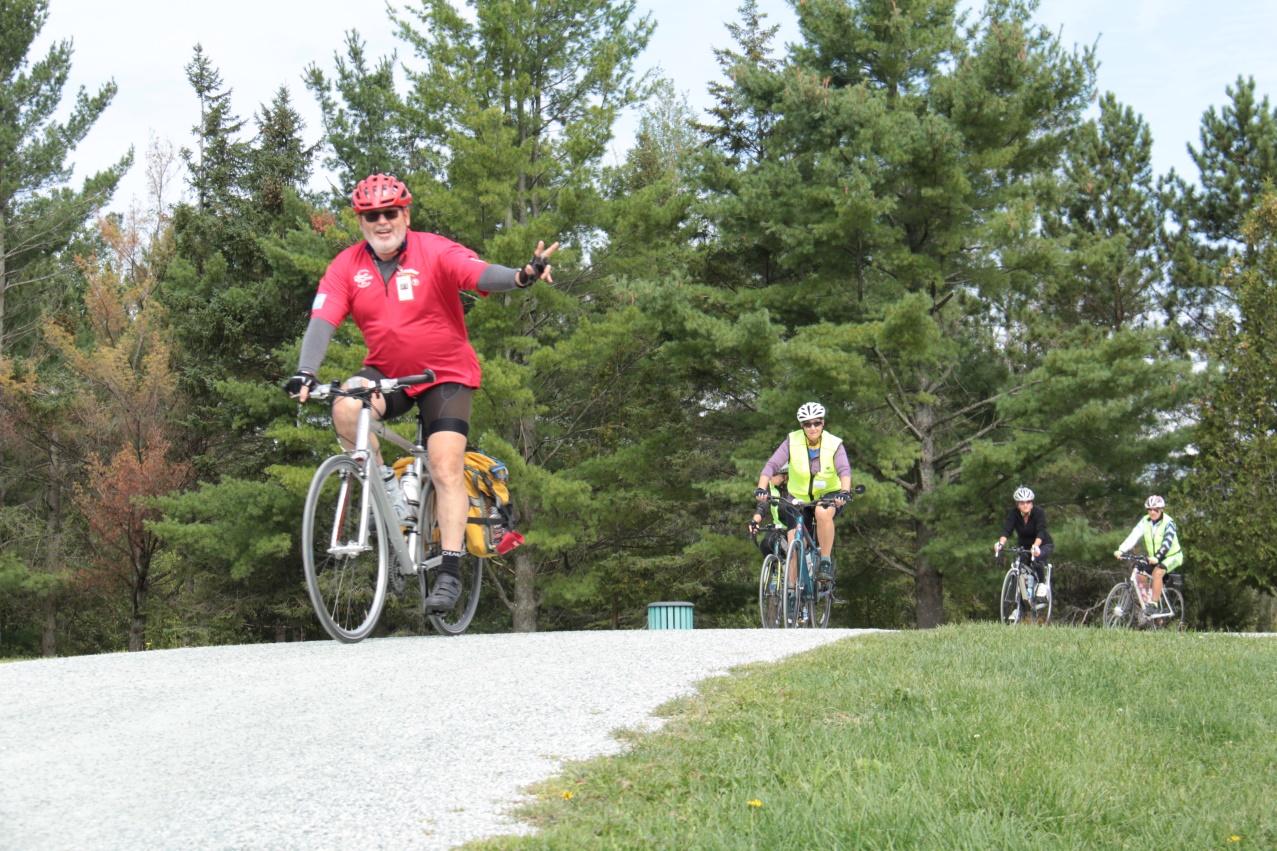 Démarrer une patrouille à vélo
Merci de votre attention !
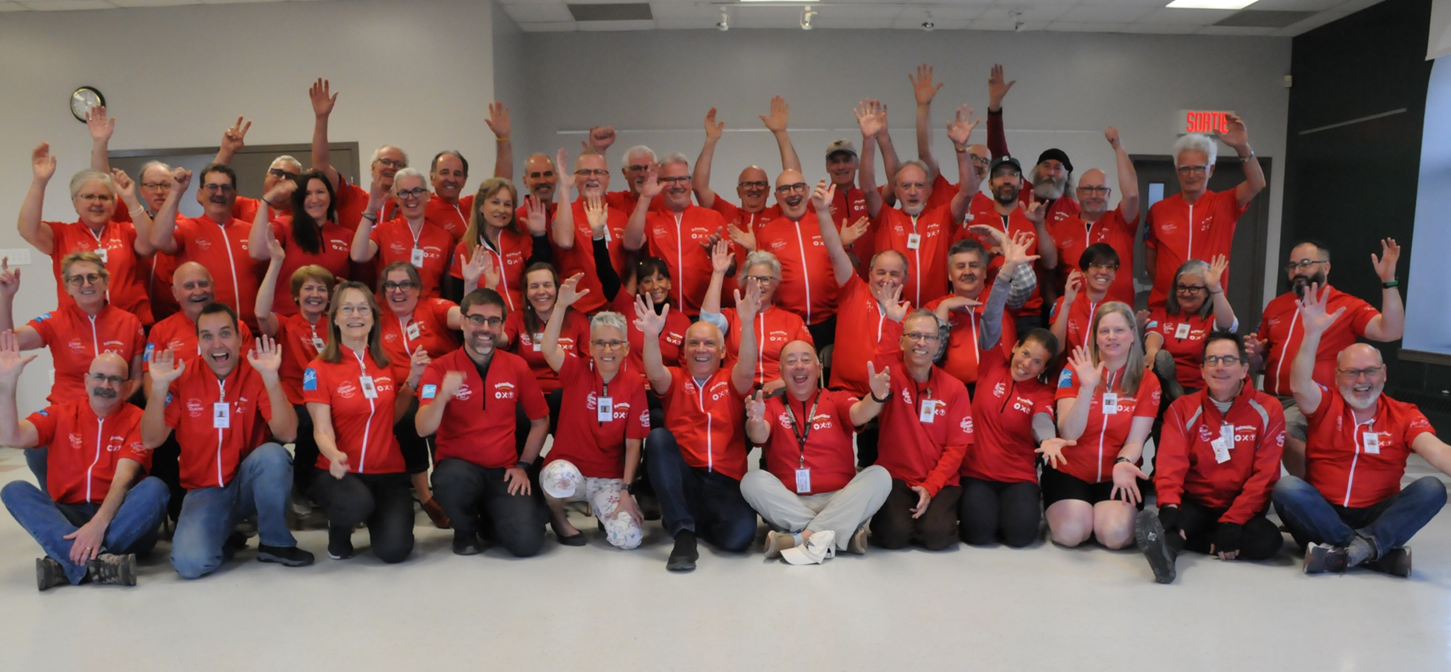